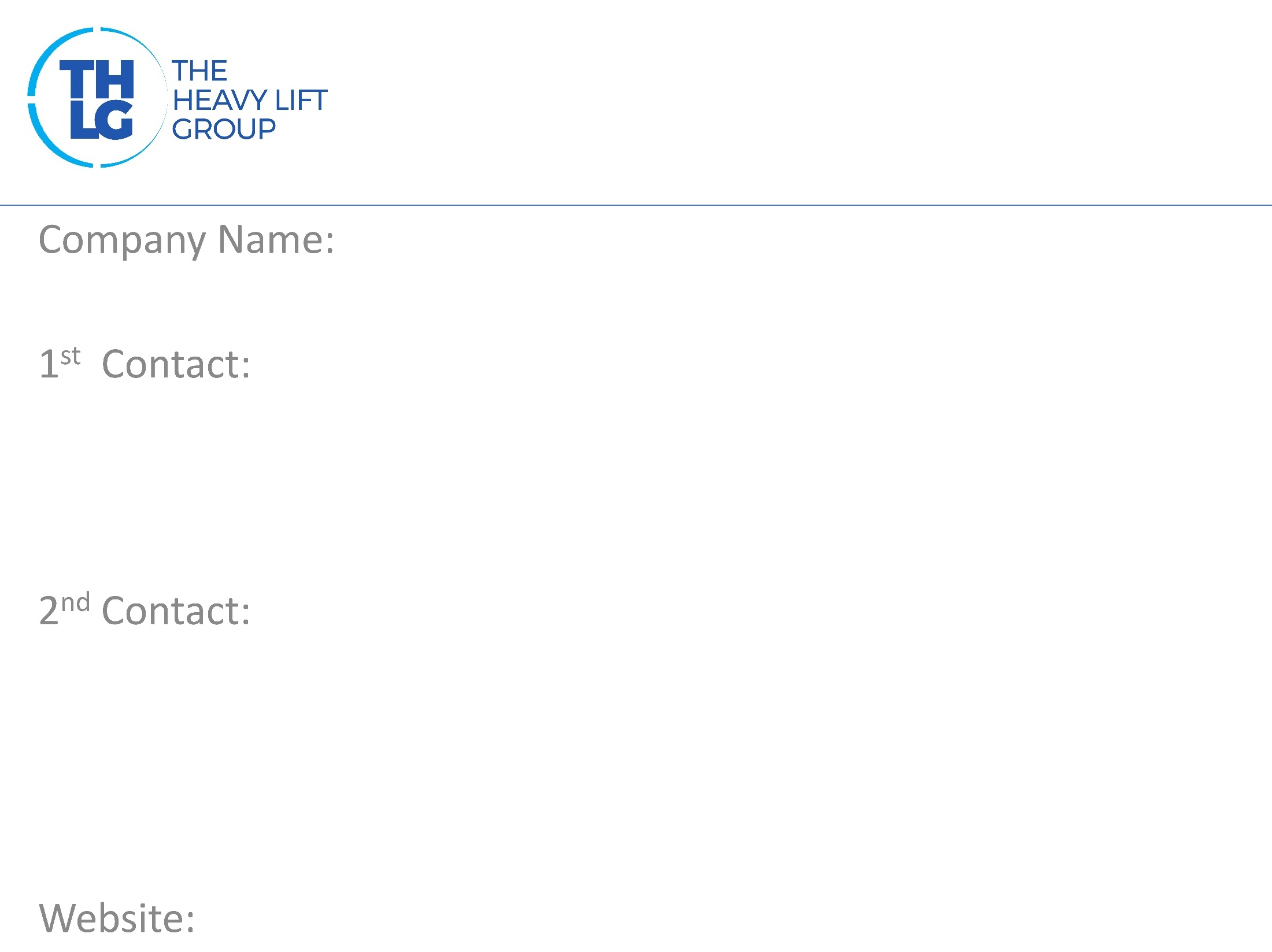 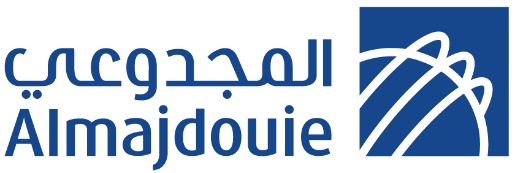 Saudi Arabia
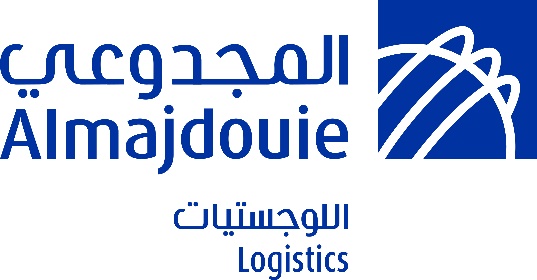 Almajdouie Logistics Co LLC
Eyad Arafah
General Manager 
arafahe@almajdouie.com
+966 13 8195310
+966504198825
3rd Contact 
for PR and Marketing communication like news, logo etc. 

Izaz Ahmed Watangi 
Marketing Manager 
izaza@almajdouie.com
+966138198251
+966507912676
Rais Ahmed 
Commercial Manager 
raish@almajdouie.com
+966 13 8198559
+966 508464255
www.mlc.sa
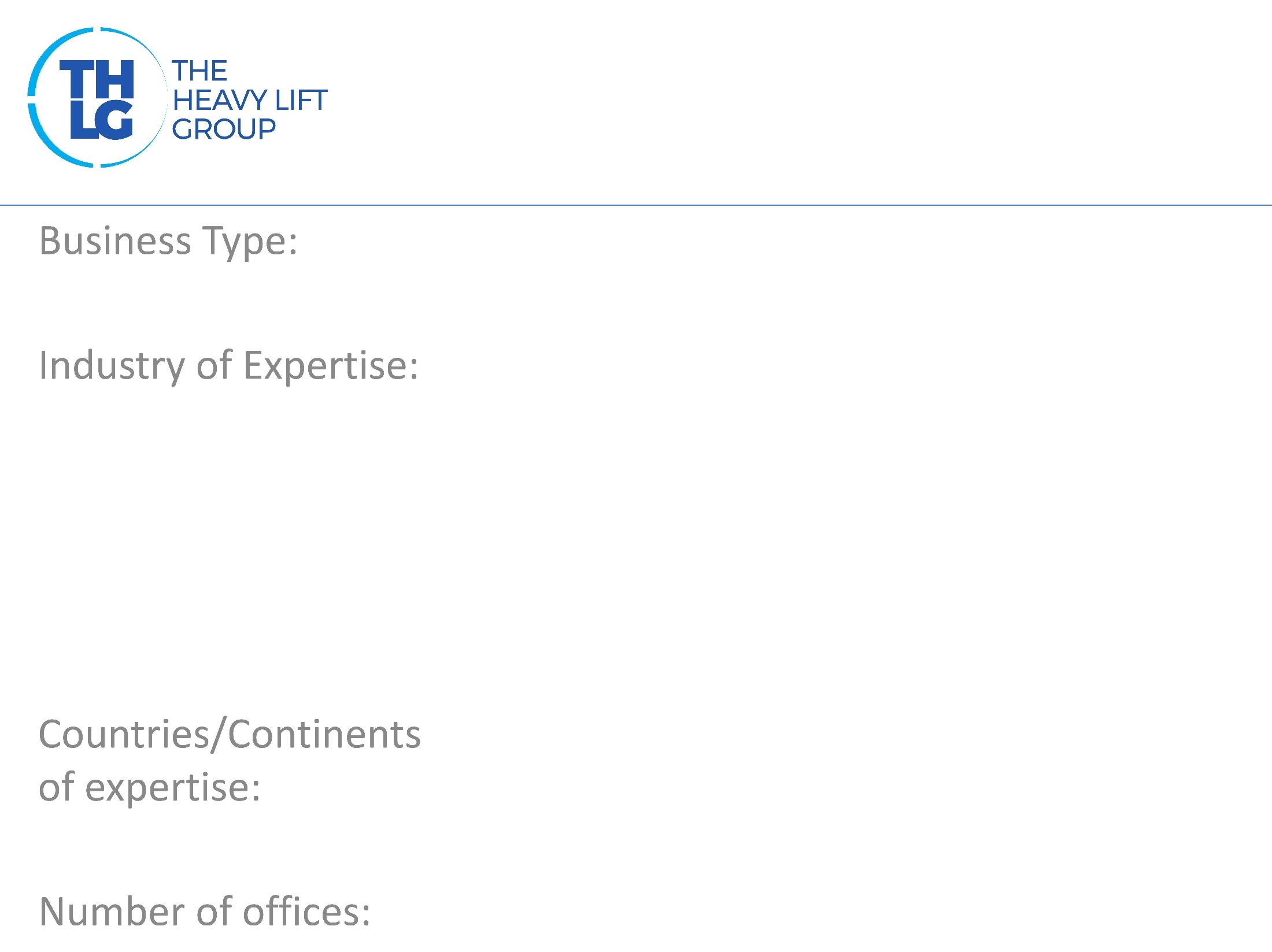 Project Logistics
Oil & Gas, 
Petrochemical, 
Power & Utility, 
Infrastructure, 
Renewable energy
Saudi Arabia and other GCC countries
In major cities of Saudi Arabia and in UAE, Oman, Bahrain, Korea
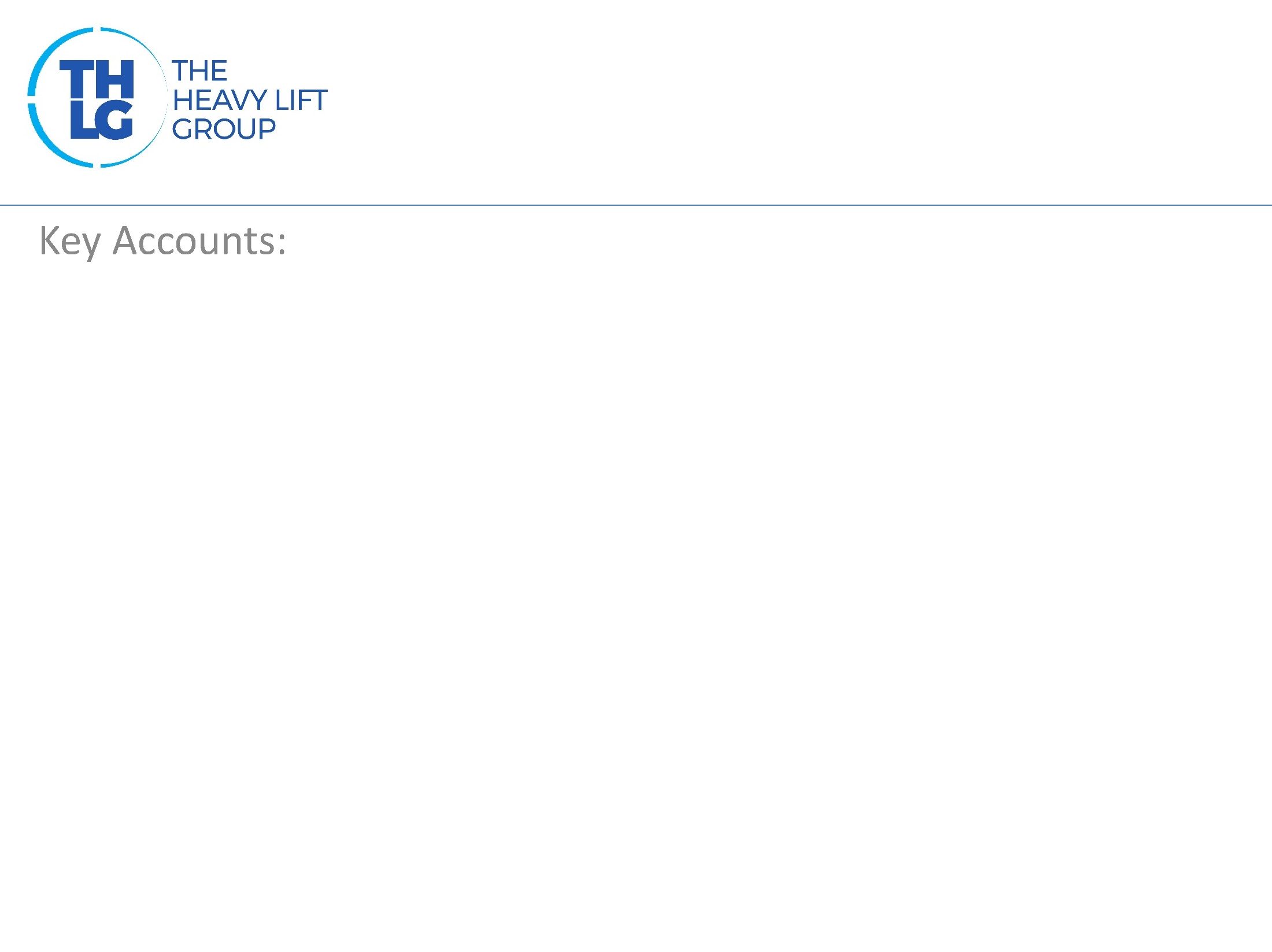 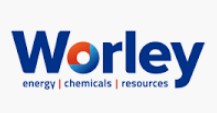 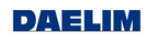 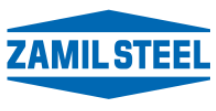 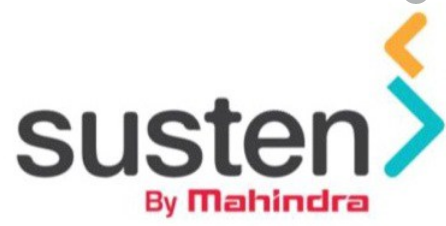 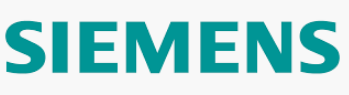 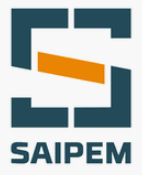 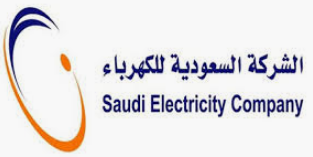 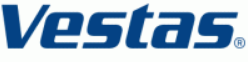 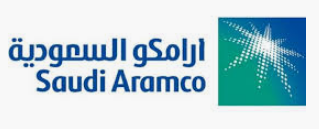 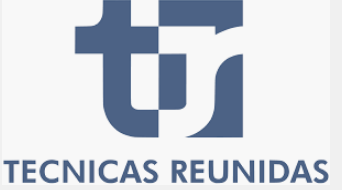 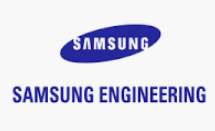 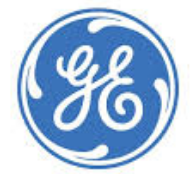 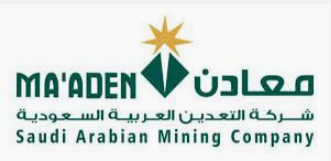 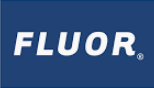 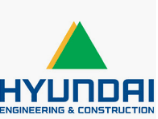 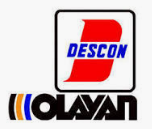 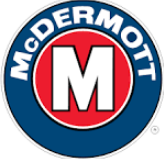 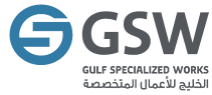 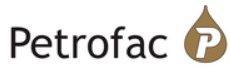 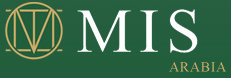 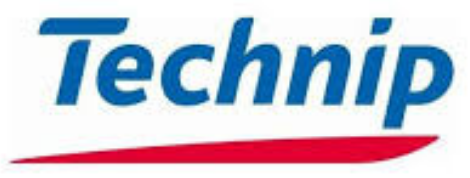 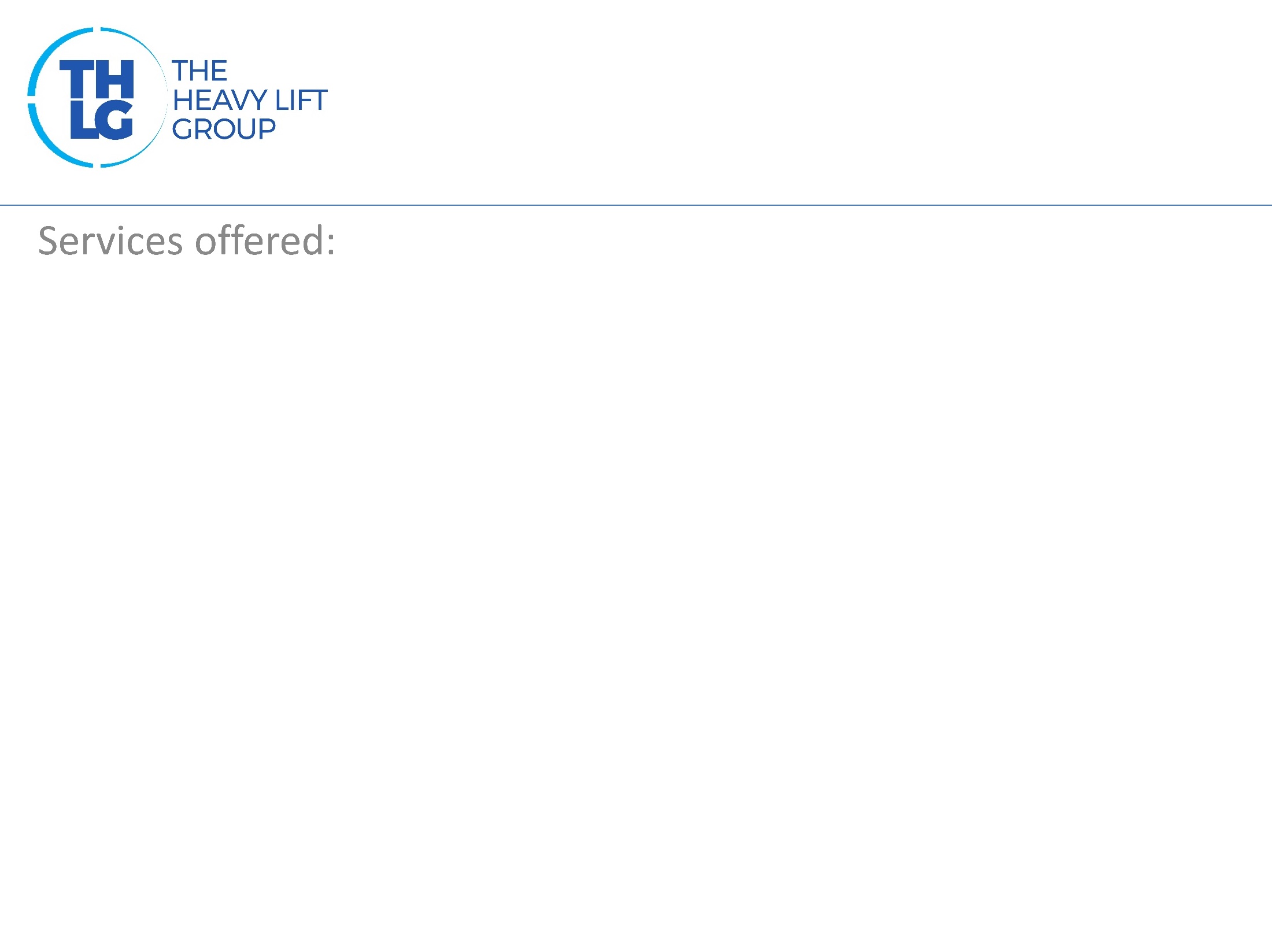 End to End Integrated Logistics Solutions like Transportation, Freight Forwarding, Custom Clearance, Warehousing, Terminal handling  and Project Logistics, which includes : 
Heavy Transportation 
Installation & Engineering and road surveys 
Heavy Lifting 
Barge Movements
Erections
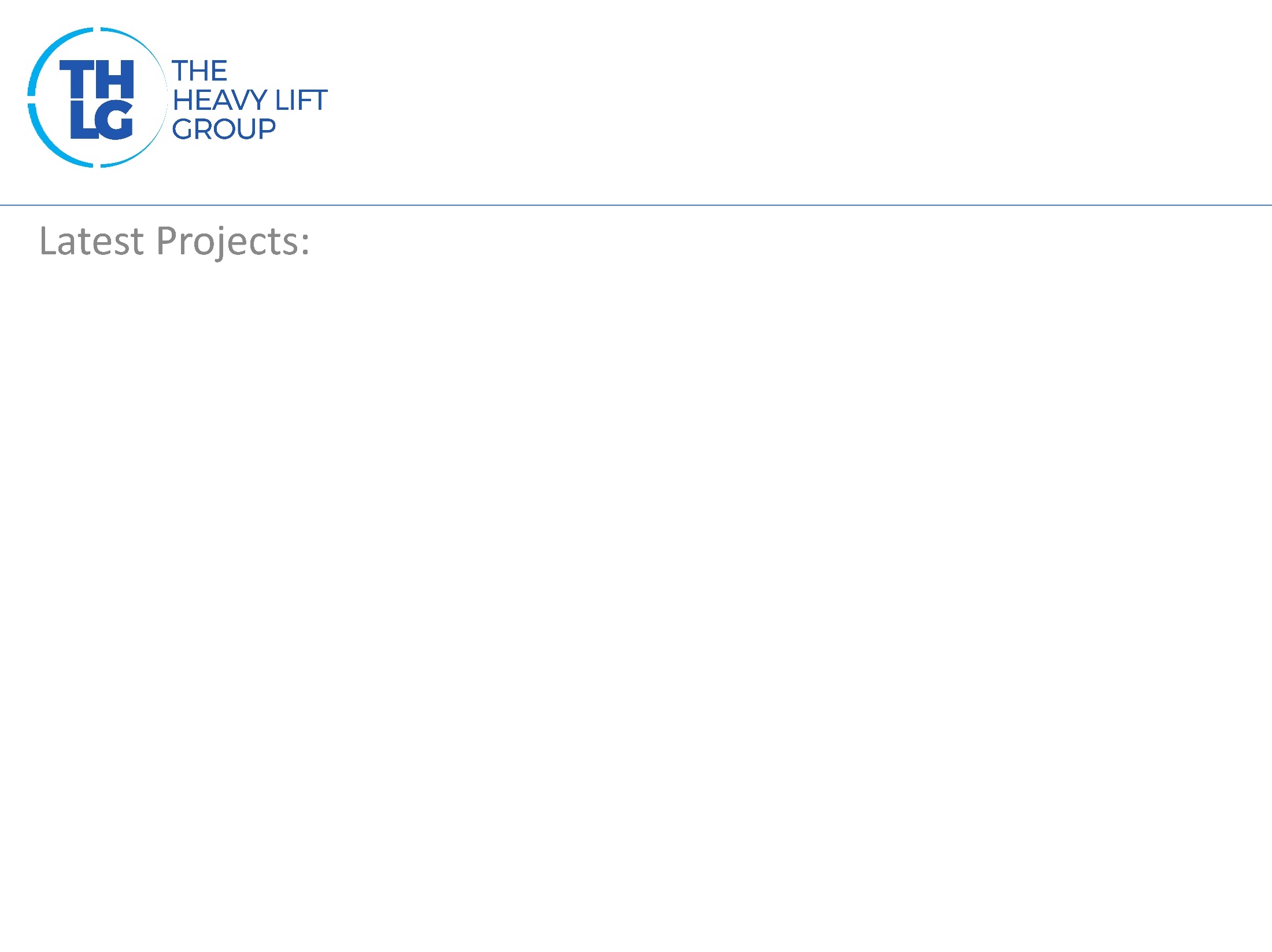 https://www.linkedin.com/company/almajdouielogistics
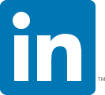 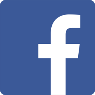 https://www.facebook.com/AlmajdouieLogistics/
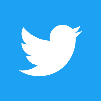 https://twitter.com/AlmajdouieL
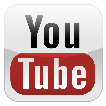 Almajdouie Logistics
Guinness move video : 
https://www.youtube.com/watch?v=H3yRGiPyb7A&t=7s 
 
Corporate Video : 
https://www.youtube.com/watch?v=zcmedm_czco
Participation in other Groups :
PPG, WCA, WFO,